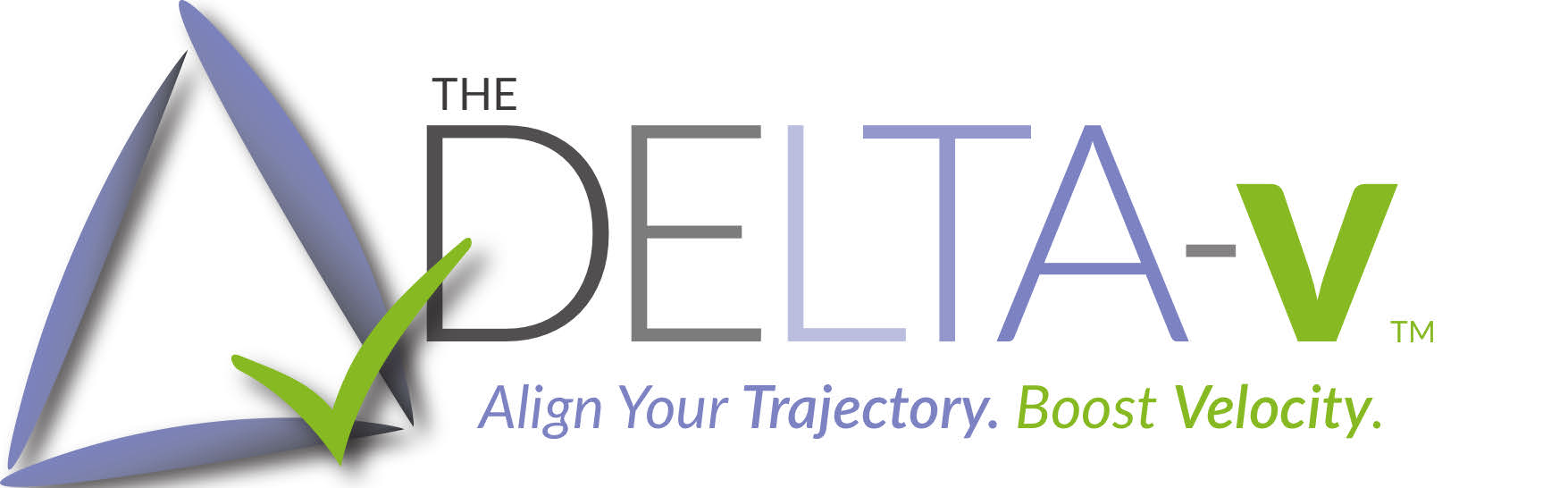 PQ Mental Fitness Program®